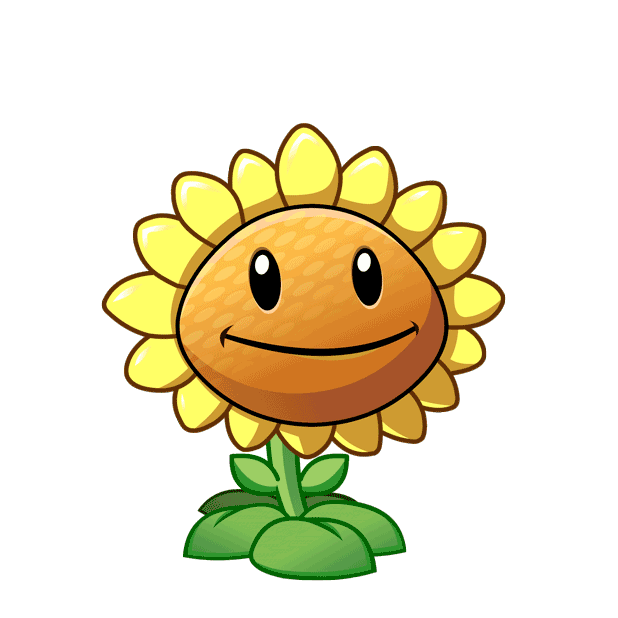 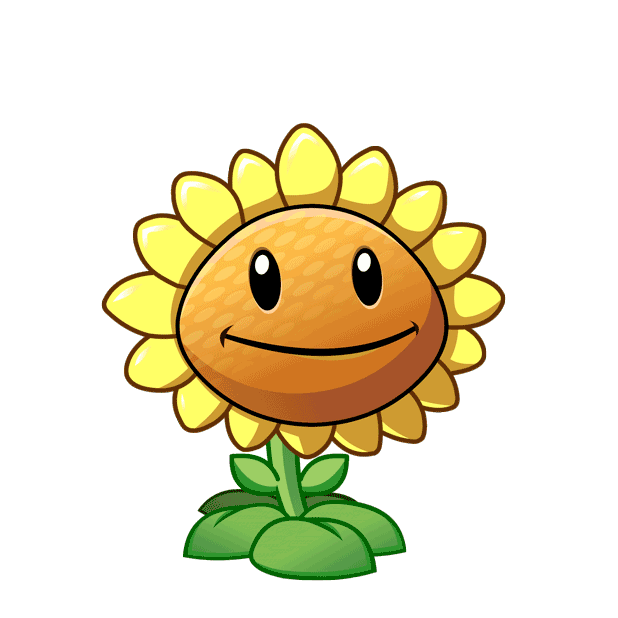 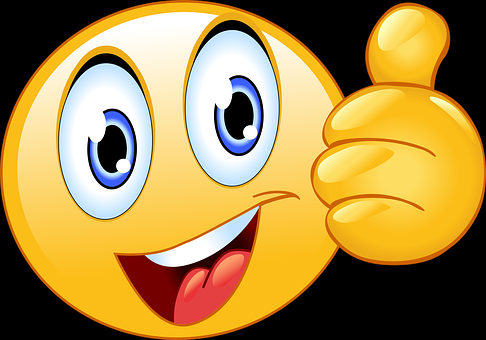 Chào mừng các em đến   với giờ học!
Lớp: 2/7
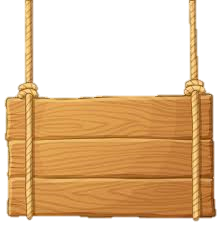 HÀNH TRÌNH 
CỦA CHUYẾN TÀU
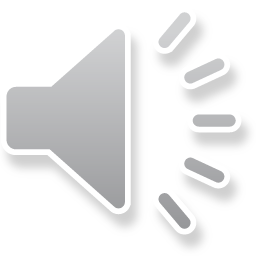 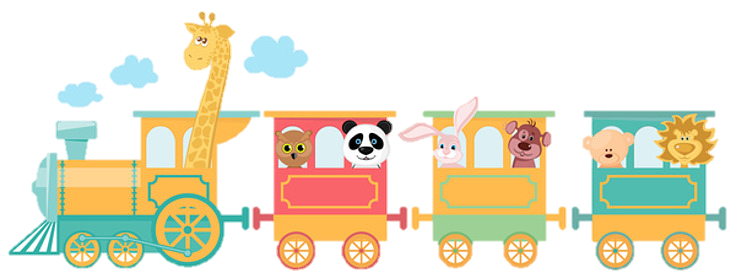 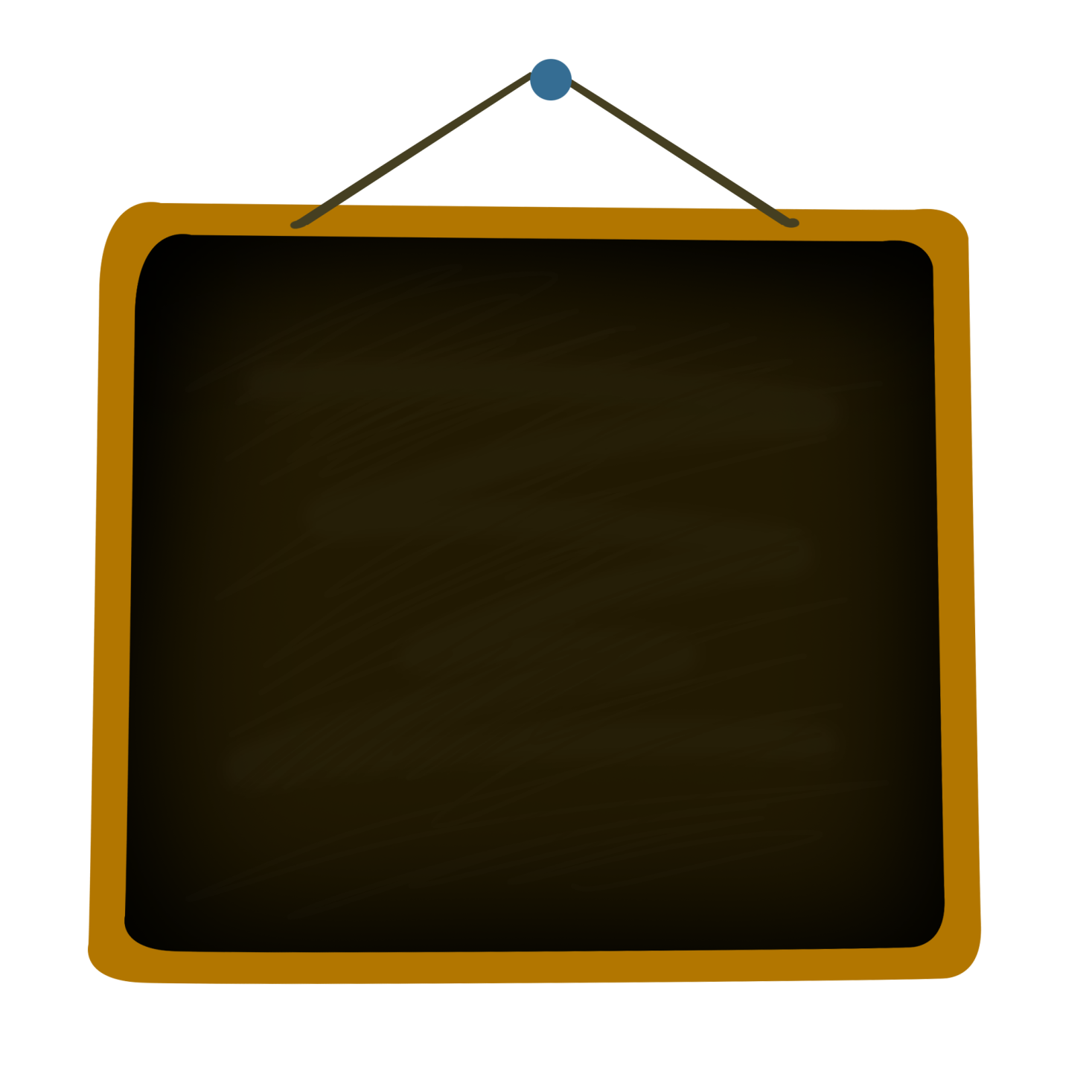 Chúng ta sẽ cùng theo một 
chuyến tàu để đến tham quan nơi 
sinh sống của các muông thú.Muốn vậy, các em hãy cố gắng 
trả lời đúng những câu hỏi nhé!

Sẵn sàng cho chuyến tham quan nào!
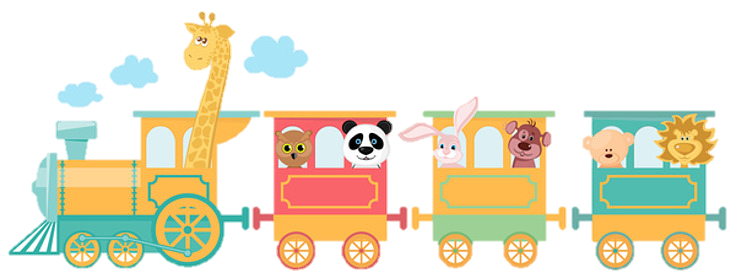 11
14
12
13
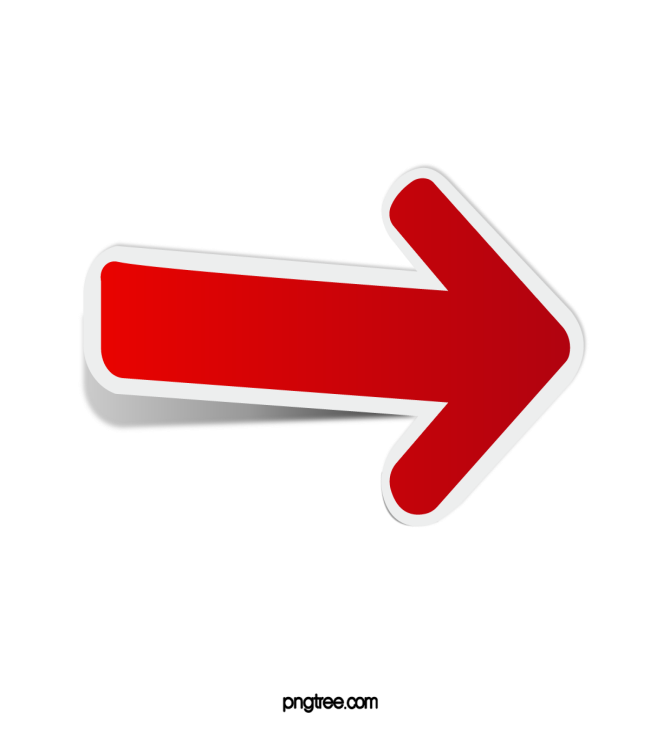 9 + 2 =
9 + 2 =
9 + 2 =
?
11
?
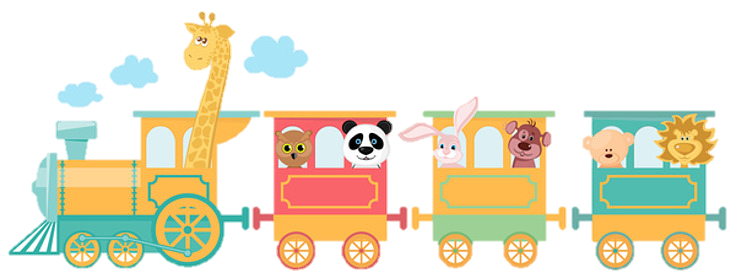 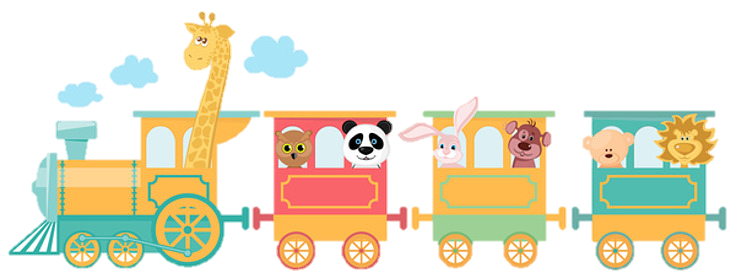 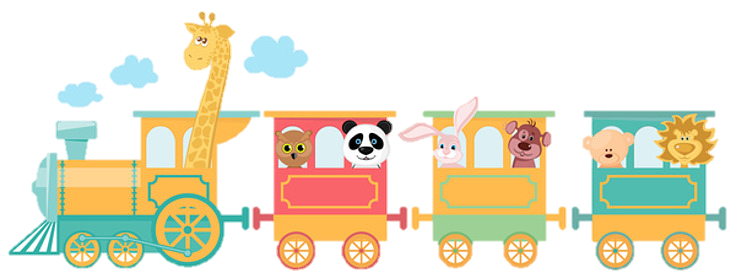 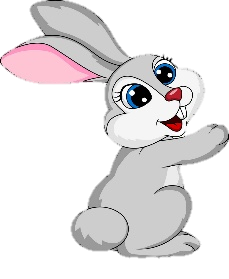 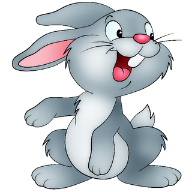 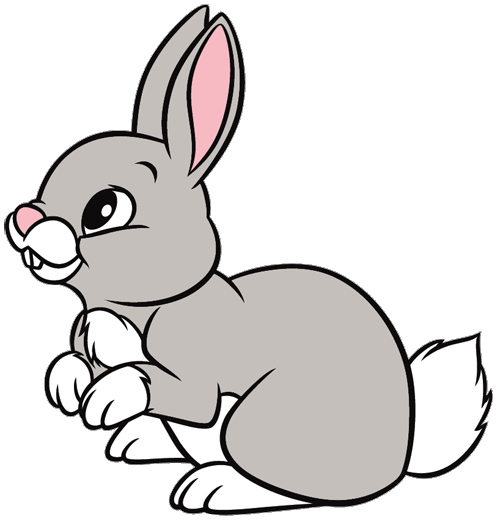 13
14
11
12
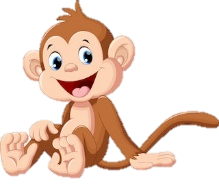 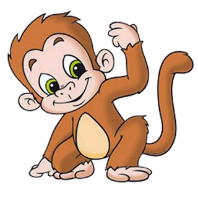 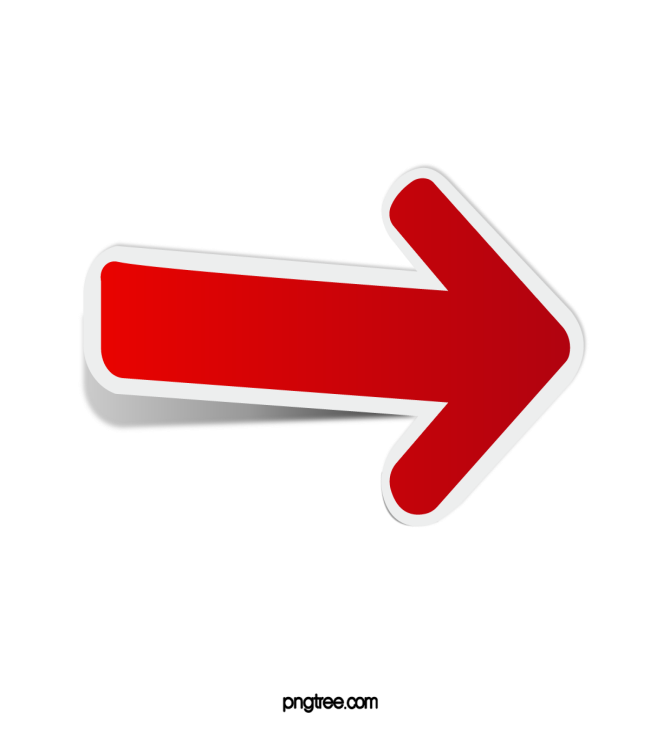 7 + 7 =
7 + 7 =
7 + 7 =
?
14
?
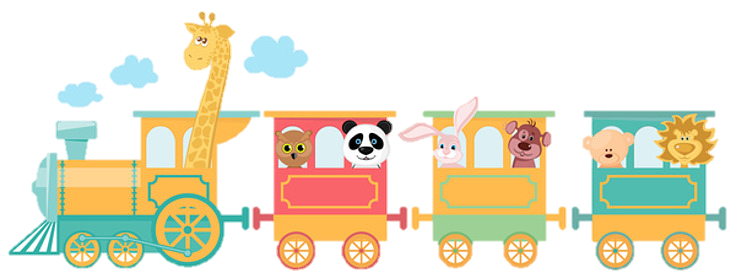 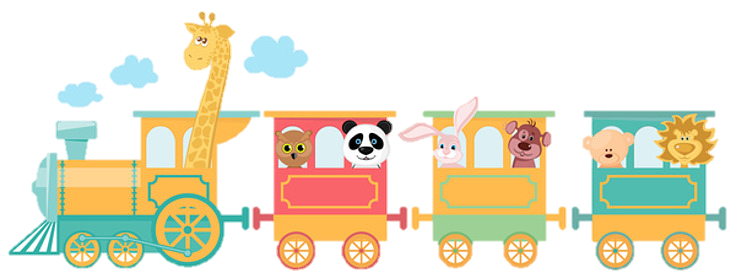 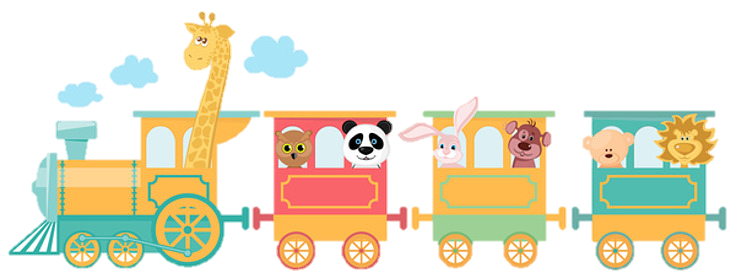 12
13
11
14
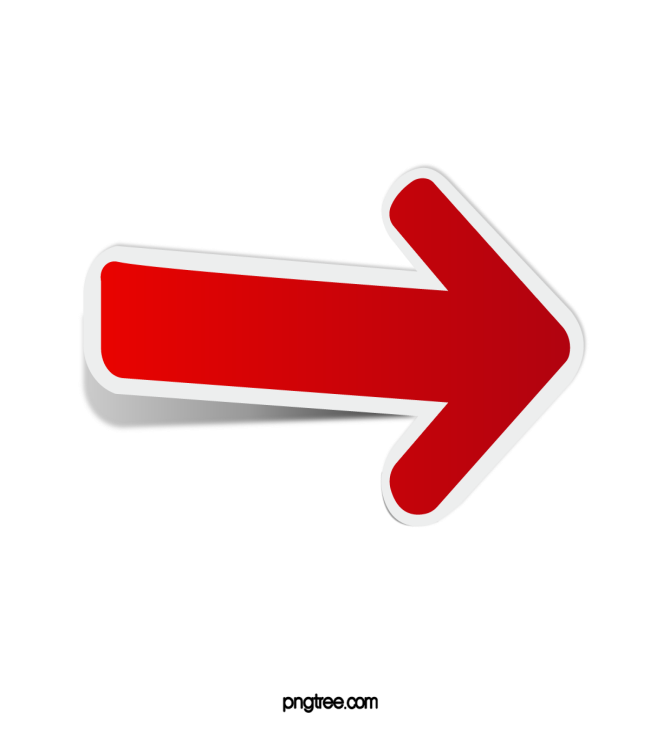 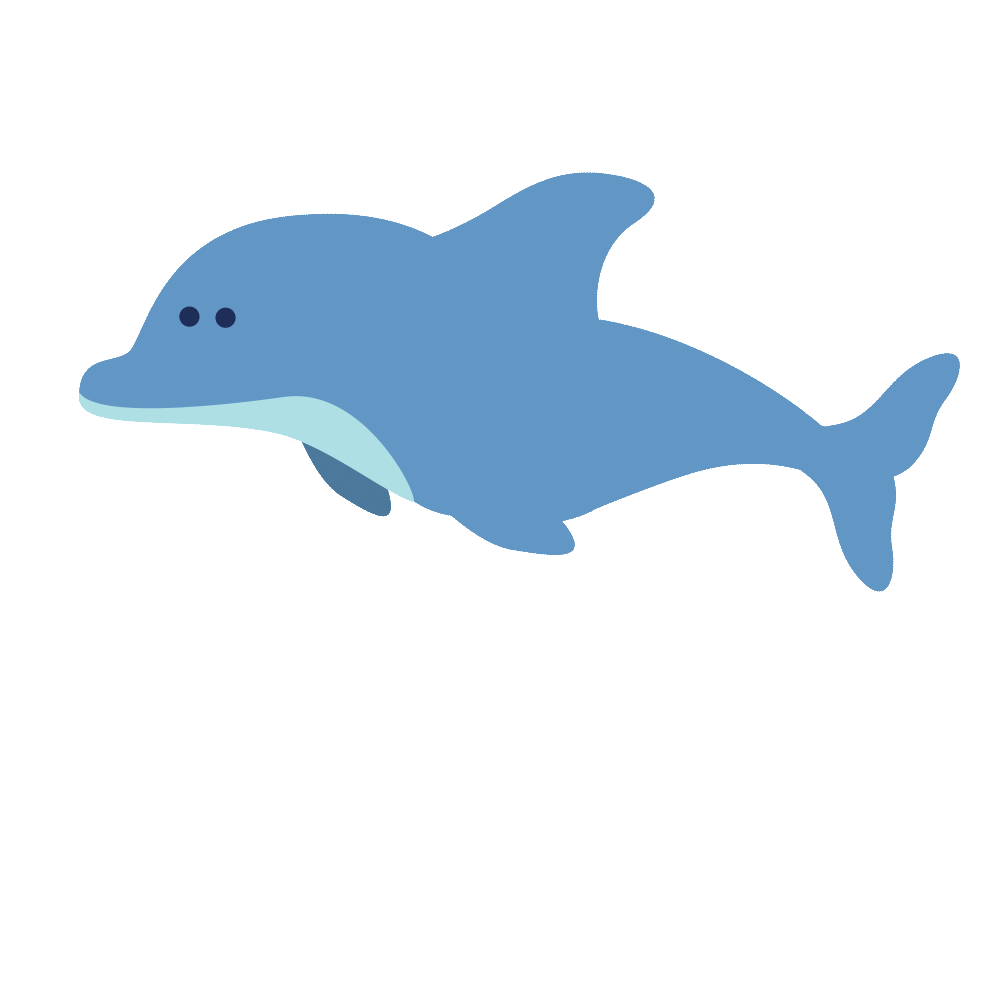 6 + 6 =
6 + 6 =
6 + 6 =
?
?
12
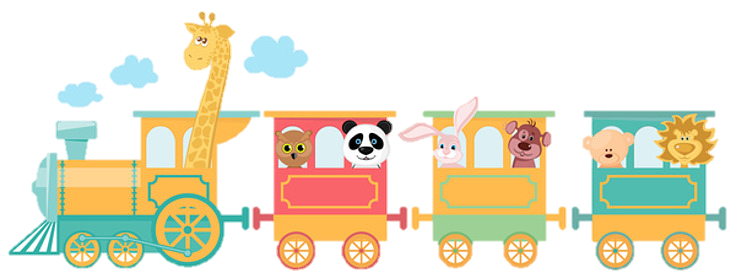 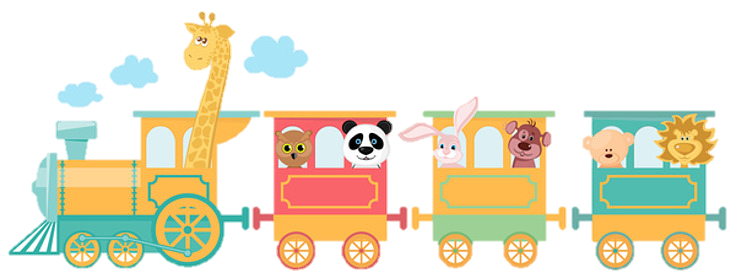 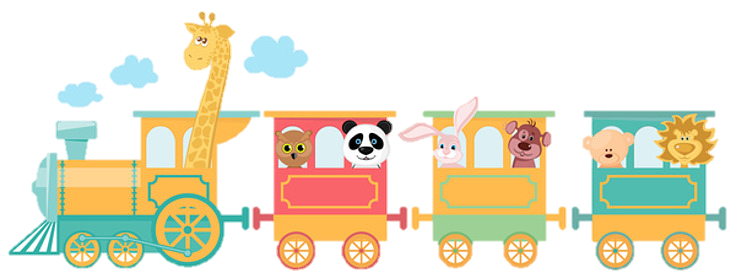 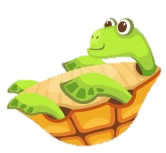 17
18
19
20
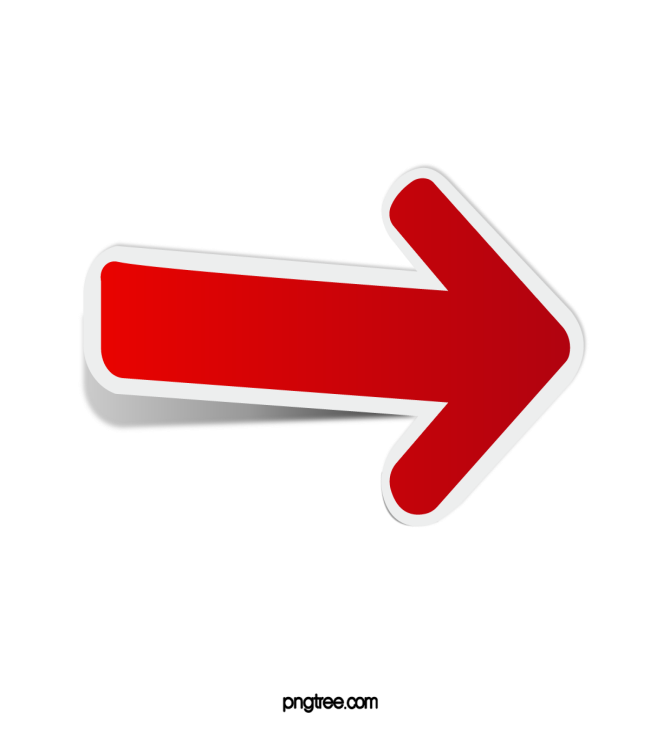 9 + 9 =
9 + 9 =
9 + 9 =
18
?
?
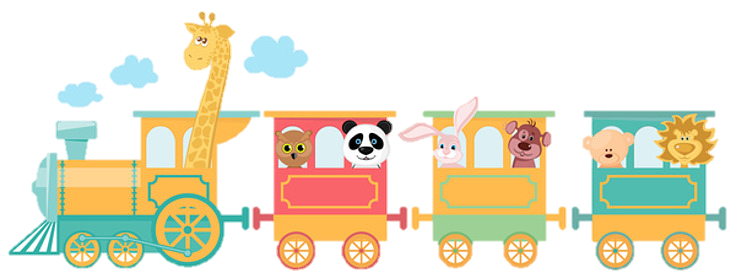 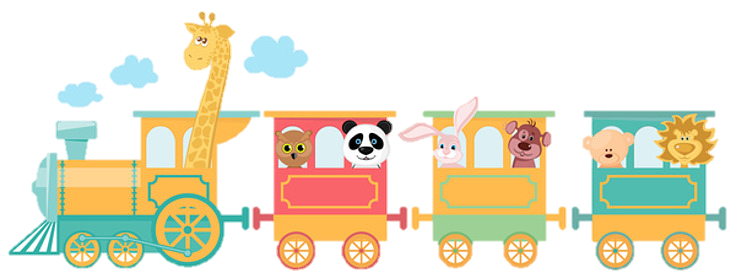 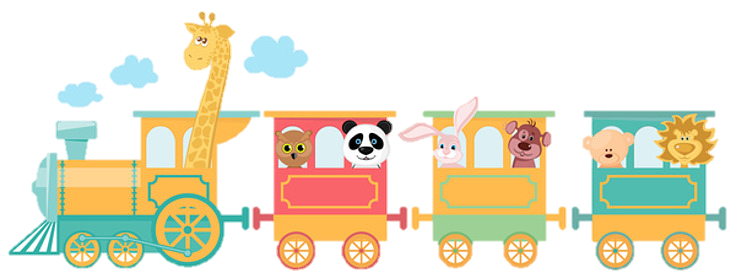 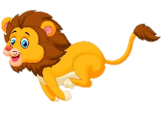 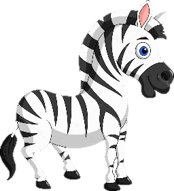 PHÉP CỘNG (CÓ NHỚ) TRONG PHẠM VI 20 
(Tiếp theo)
1
1 + 3
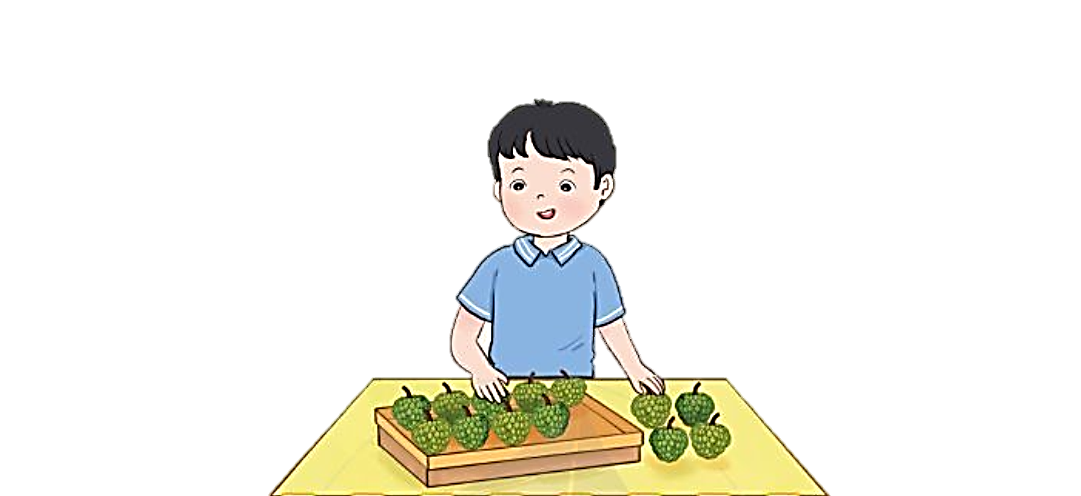 +
Có tất cả bao nhiêu quả na?
9 + 4 =  ?
13
Trên hộp có 9 quả na, dưới bàn
 có 4 quả na. Hỏi có tất cả bao 
nhiêu quả na?
9 cộng 1 bằng 10.
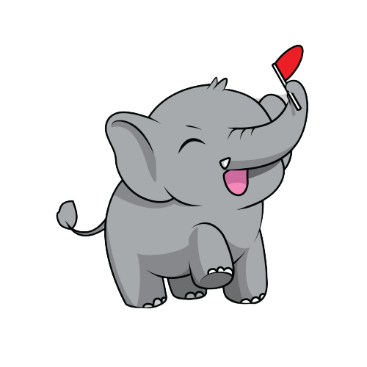 10 cộng 3 bằng 13
1
Tính:
?
1
9 cộng         bằng 10

10 cộng         bằng
?
13
?
3
13
9 + 4 =  ?
?
2
8 cộng         bằng 10

10 cộng         bằng
11
?
?
1
11
8 + 3 =  ?
2
Tính:
?
9 + 2=
11
?
9 + 5 =
14
12
?
8 + 4 =
8 + 5 =
?
13
2
1
Tính:
1 + 1
1
1 + 4
+
+
11
14
9  +  2  =
8 + 4 =
?
?
2
2
2 + 2
2 + 3
+
+
?
9 +  5 =
12
13
8 + 5 =
?
2
1
2 + 6
3
1 + 6
Tính:
+
+
16
8  +  8 =
16
9  +  7 =
2
1
2 + 5
1 + 7
+
+
15
8  +  7 =
17
9  +  8 =
1
1
1 + 8
7 + 1
+
+
17
18
9  +  9 =
8  +  9 =
3
Tính:
16
8  +  8 =
16
9  +  7 =
15
8  +  7 =
17
9  +  8 =
9  +  8 =
17
18
8  +  9 =
9  +  9 =
8  +  9 =
Có  9 chậu hoa, các bạn mang đến 3 chậu hoa nữa. Hỏi có tất cả bao nhiêu chậu hoa?
4
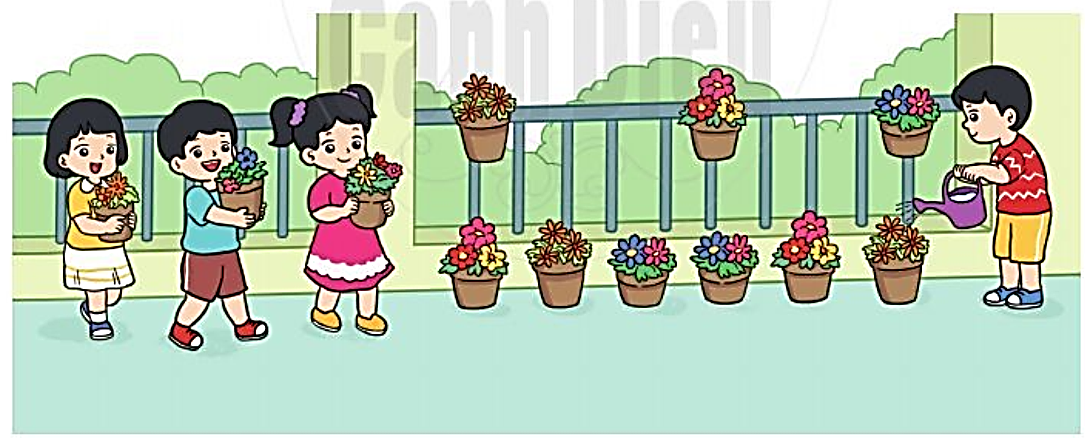 Phép tính:                                 =
Trả lời:  Có tất cả         chậu hoa.
3
?
9
?
+
?
?
12
12
?
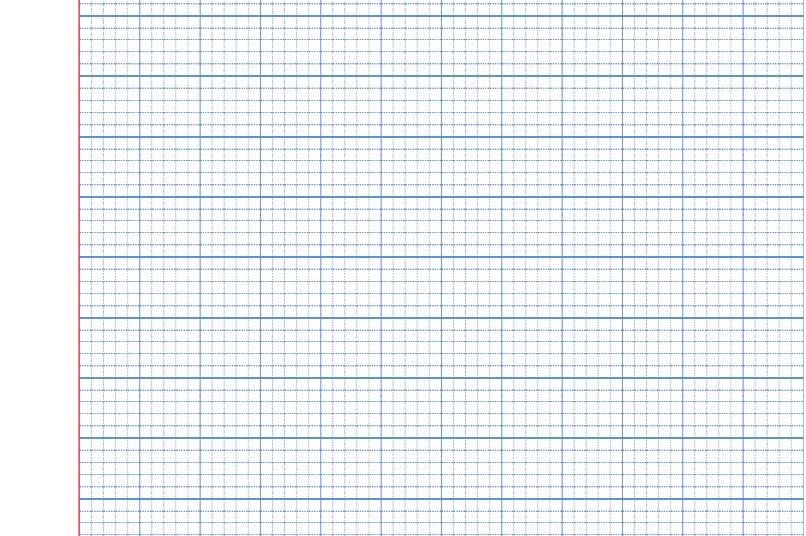 4.
Có  9 chậu hoa, các bạn mang đến 3 chậu hoa nữa. Hỏi
số
có tất cả bao nhiêu chậu hoa?
Tóm tắt
-    Có             :     9    chậu hoa
>
…. chậu hoa?
-    Mang đến  :     3    chậu hoa
Giải
Có tất cả số chậu hoa là:
9     +     3     =    12  (chậu hoa )
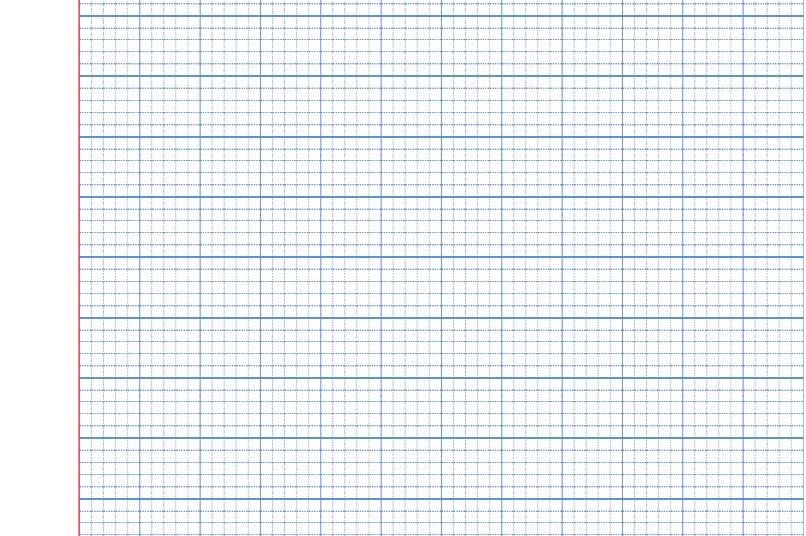 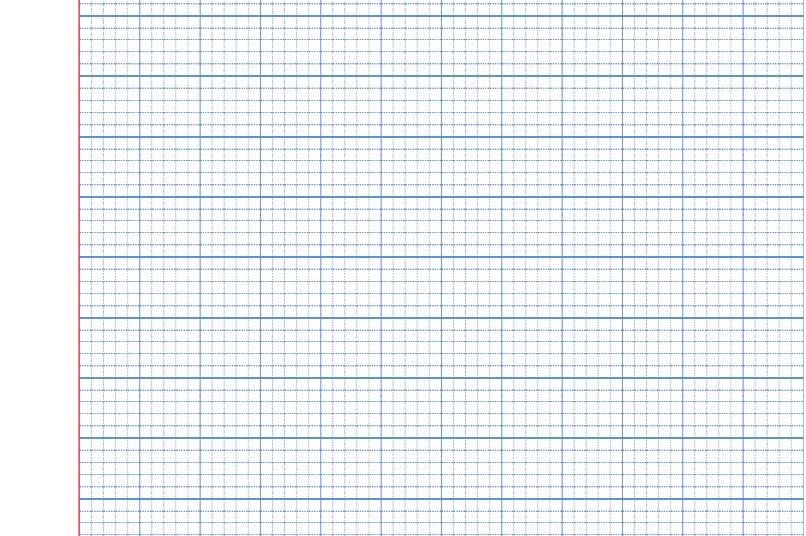 Đáp số   :       12 chậu hoa
-   Bài toán thuộc dạng toán gì?
-   Bài toán thuộc dạng tính tổng. Ta làm phép cộng.
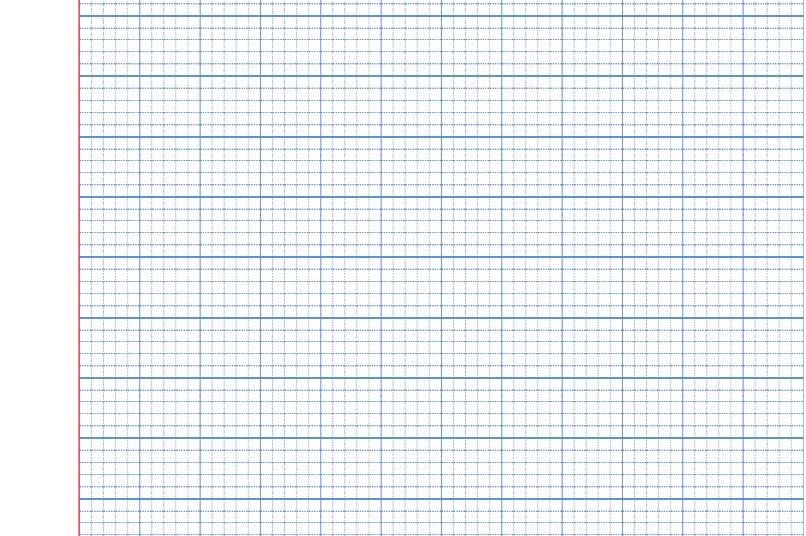 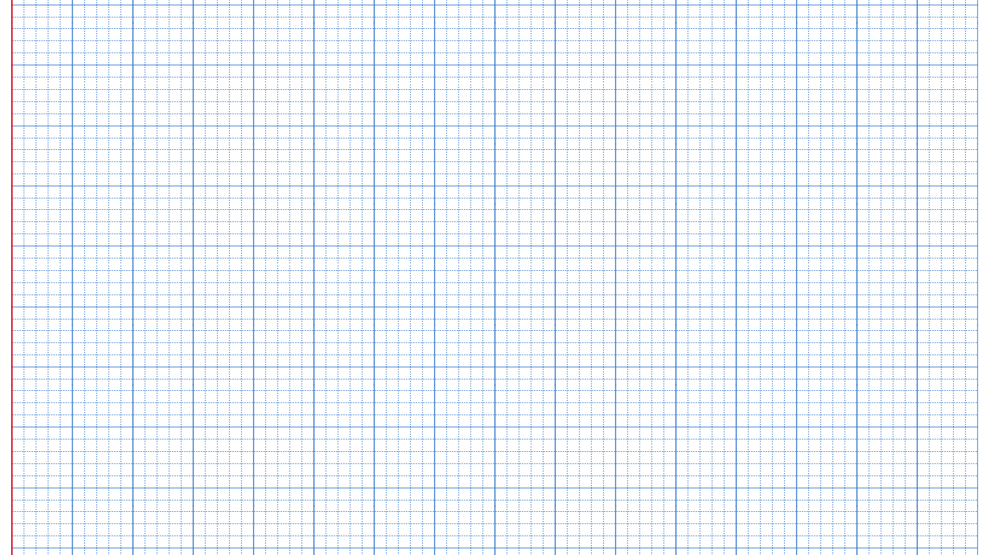 Thứ   Năm   ngày  22    tháng  9  năm  2022
Toán
Phép cộng (có nhớ) trong phạm vi 20(tt)
>
4.
Tóm tắt
-    Có             :     9   chậu hoa
….   chậu hoa?
-    Mang đến  :     3   chậu hoa
Giải
Số chậu hoa có tất cả là:
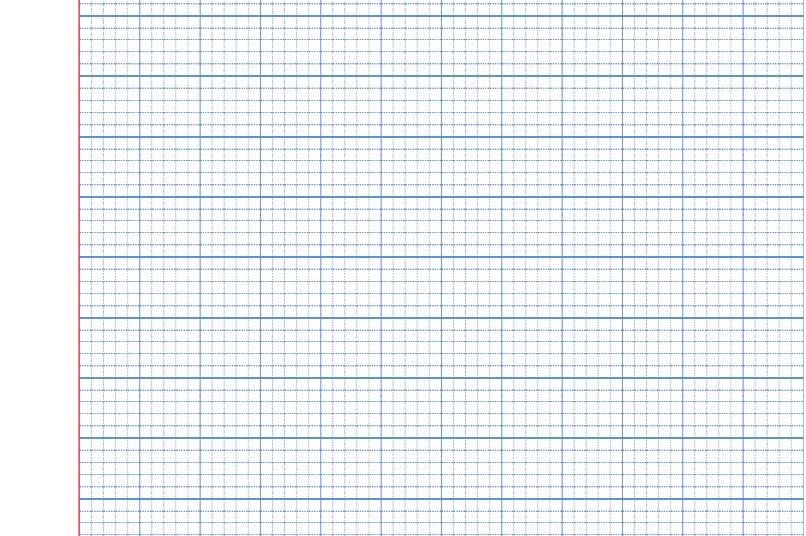 9     +     3     =    12  ( chậu hoa)
Đáp số   :       12   chậu hoa
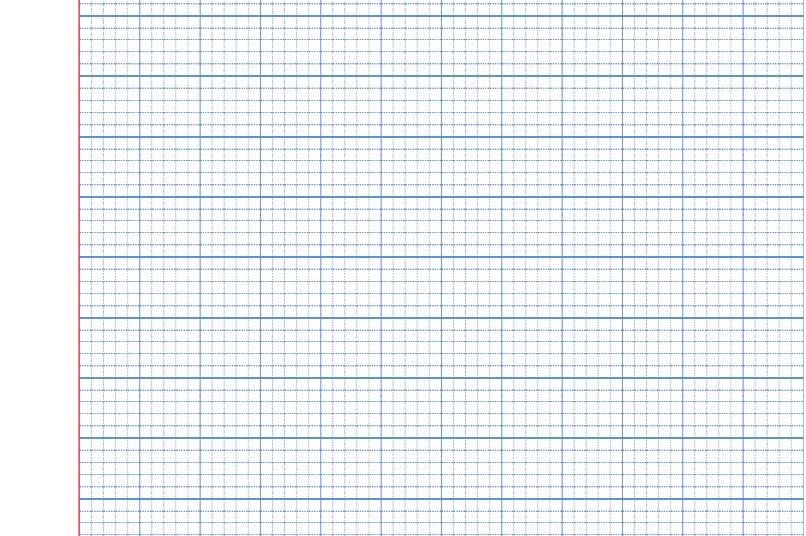 Dặn dò
- Em hãy nhớ cách cộng nhẩm để làm toán không bị sai
- Em chuẩn bị bài Luyện tập trang 25
Cảm ơn các em đã lắng nghe!
Chào tạm biệt !
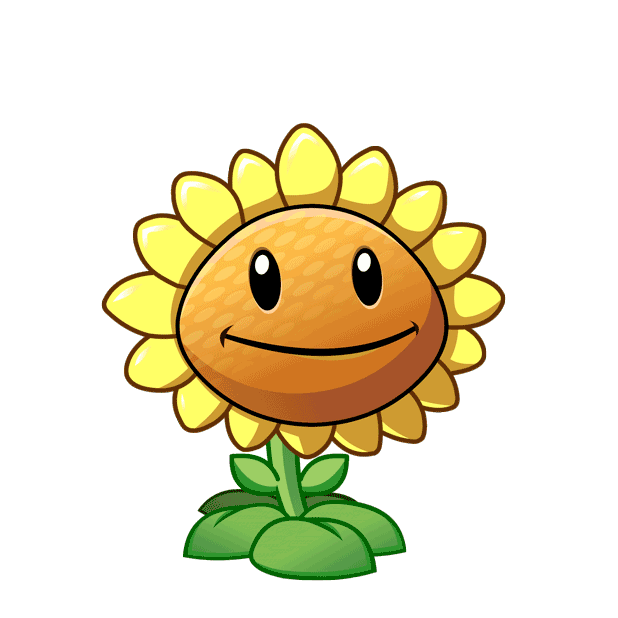 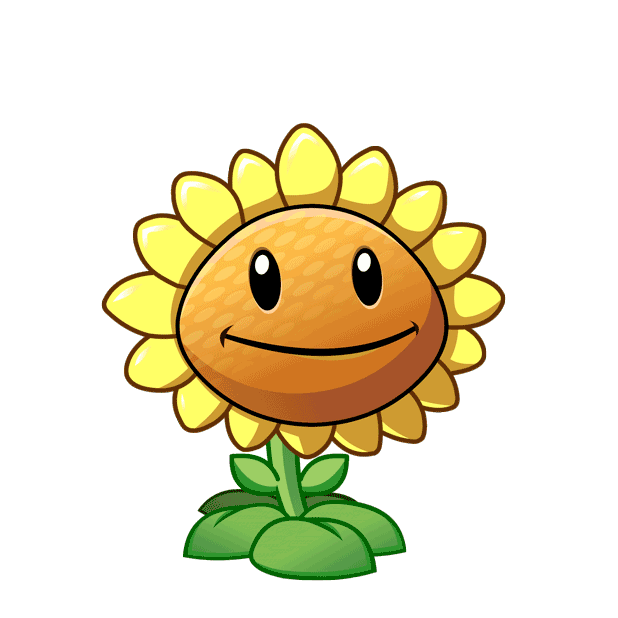